A DYNAMIC ENIGMA: RATE DEPENDENT - LEFT BUNDLE BRANCH BLOCK
Presenter: Dr. Abhishek Samdesi C N (3rd year DM Cardiology Resident)
             Dr. B Asha Latha – HOD & Professor, Dept of Cardiology

Sapthagiri Institute of Medical Sciences and Research center, Bangalore
CASE HISTORY
A 65 year old female, referred from ENT department for Cardiac fitness for Surgery. 

Newly diagnosed with Hypothyroidism 

ECG: Sinus rhythm, with heart rate of 80bpm, regular and inverted T waves in I, aVL, II, aVF, V3-6

TMT: Patient developed Rate dependent –LBBB with Chest pain.
CORONARY ANGIOGRAM: 
LMCA: Normal
LAD: Type II, Proximal to Mid LAD long segment maximum 90% lesion
LCX: Non-dominant, Ostial 20-30% stenosis, Proximal to distal long segment 90% lesion
RCA: Dominant, Normal 

 PTCA + stenting done to LAD ad LCX. 

Patient on follow up is stable and has no complaints.
BASELINE ECG
ECG on TMT during Peak Exercise
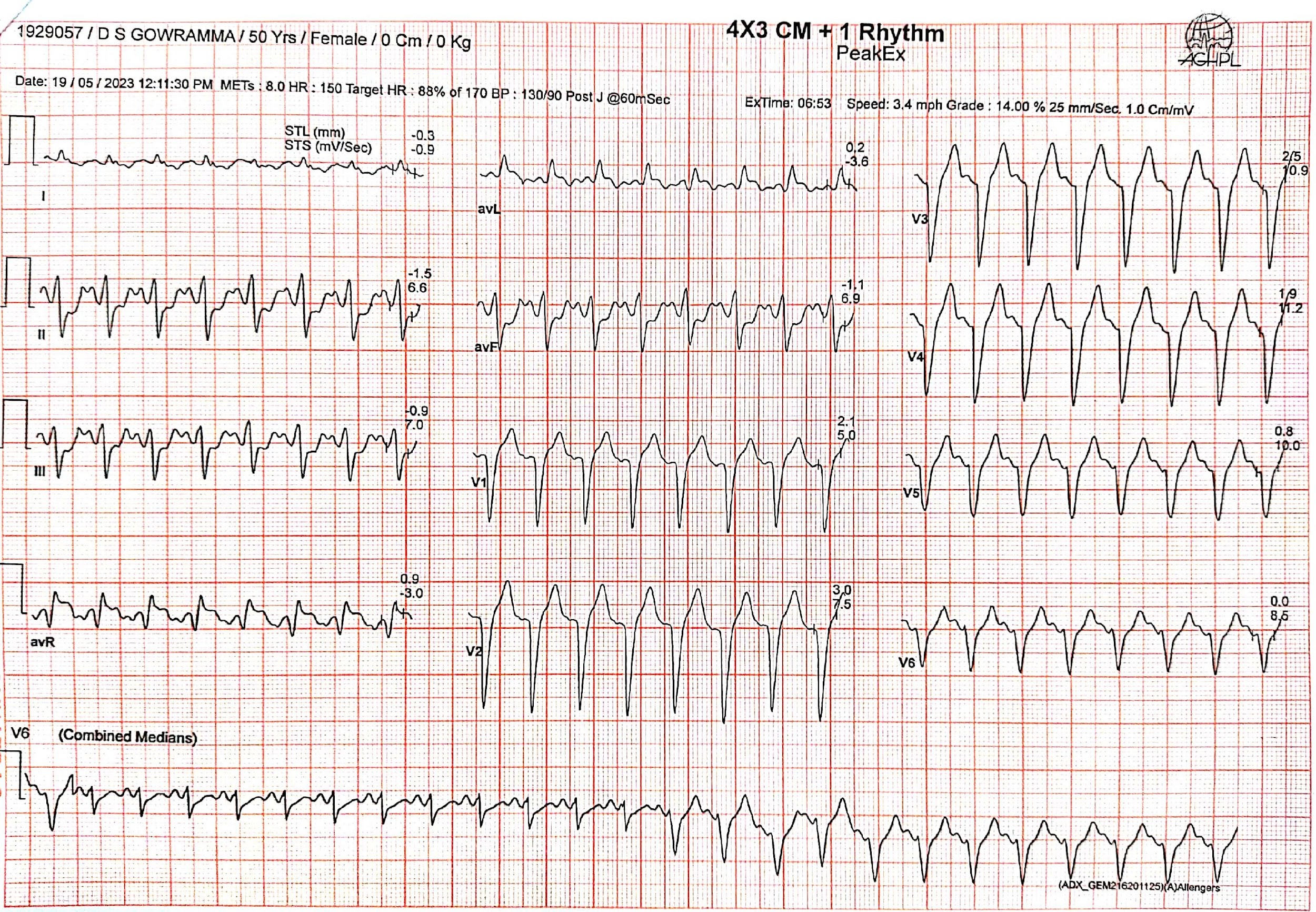 ECG on TMT during RECOVERY
CORONARY ANGIOGRAM
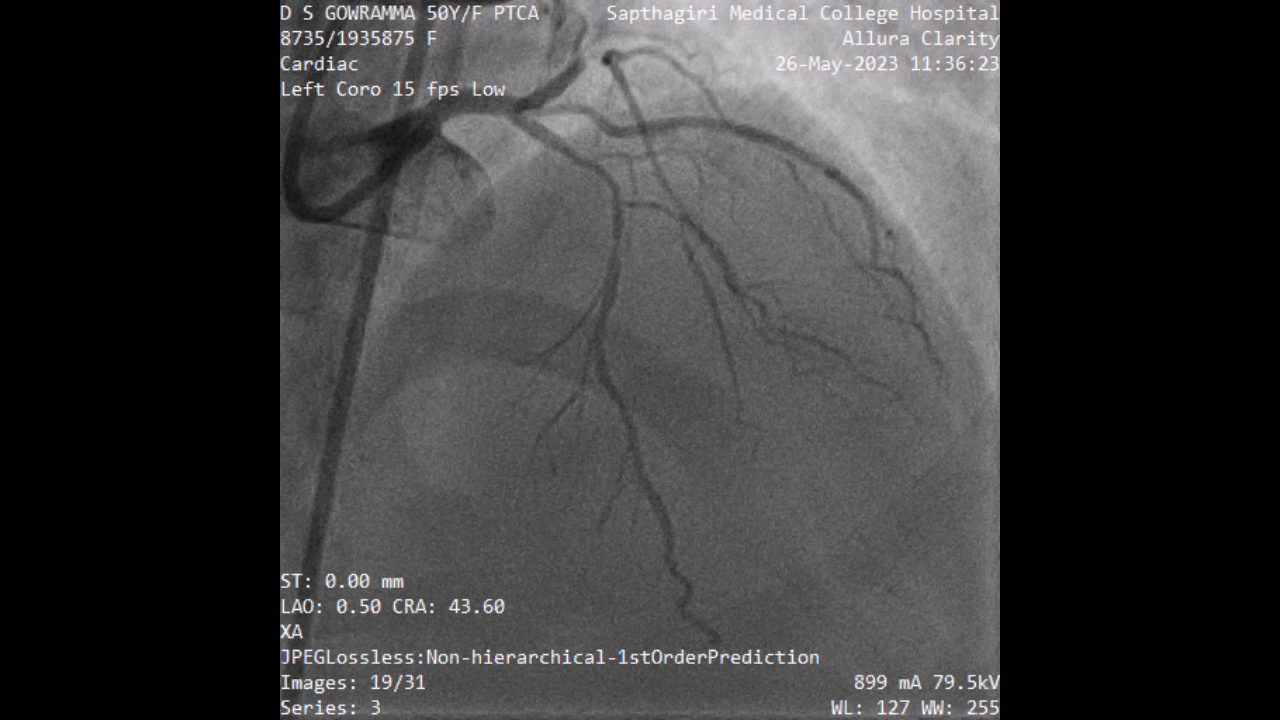 LCX shows Ostial 20-30% stenosis, Proximal to mid long segment 90% lesion
LAD shows Proximal to Mid long segment maximum 90% lesion
POST PTCA STENTING TO LAD AND LCX
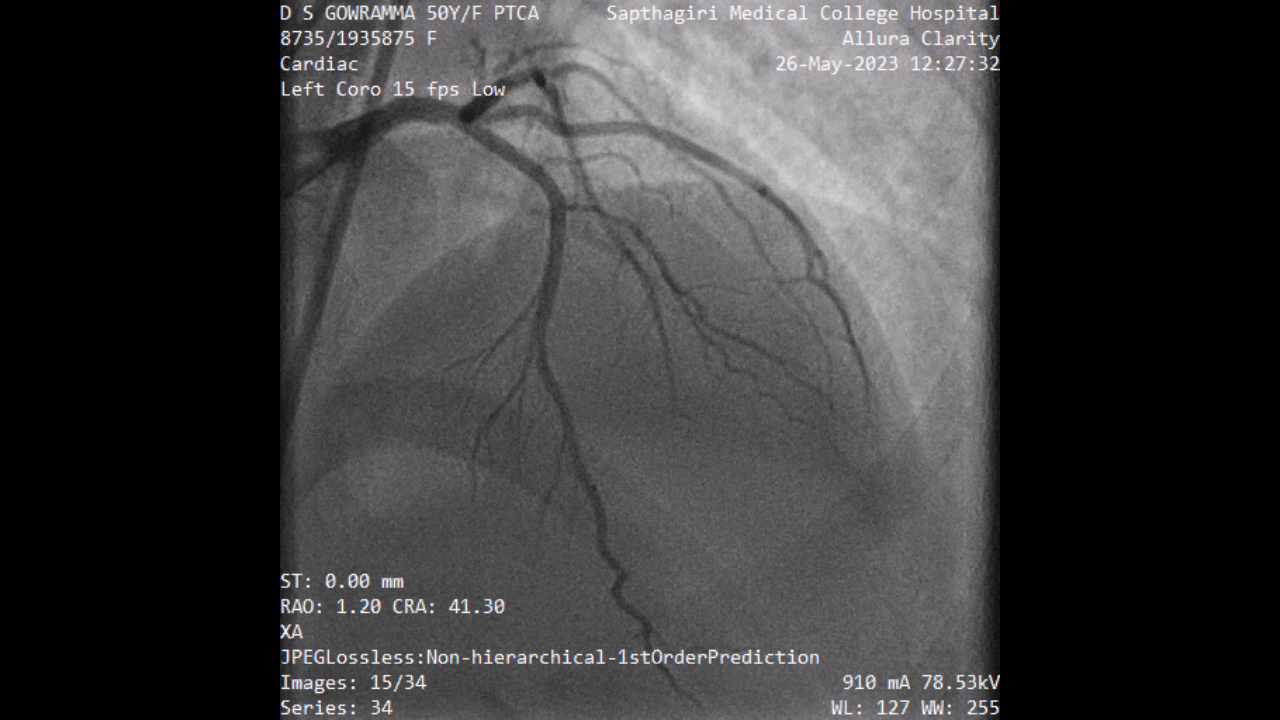 PTCA stenting to LCX, TIMI III flow
PTCA stenting to LAD, TIMI III flow
TAKE HOME MESSAGE
RD- LBBB is a rare electrocardiographic occurrence that may be detected during exercise testing. 

Patients with this RD-LBBB  is usually considered benign and its presence is associated with higher all-cause mortality rates. 

Occurrence of RD-LBBB during TMT may be a direct evidence for ischemia as seen in our case.